Juan Carlos Ramos Torres
Ingeniero Civil
Calcula estructura, Estudio de suelo levantamiento topográfico, Informe de vulnerabilidad sísmica.
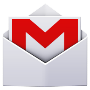 ingenierocivil@gmail.com
(+51)952866806
www.ingenierocivil.com
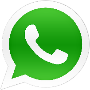 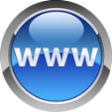 Juan Carlos Ramos Torres
Ingeniero Civil
Calcula estructura, Estudio de suelo levantamiento topográfico, Informe de vulnerabilidad sísmica.
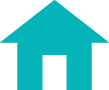 Calle Luis Valcarcell A-11
(+51)952866806
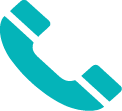 ingenierocivil@gmail.com
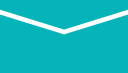 Juan Carlos Ramos Torres
Ingeniero Civil
Calcula estructura, Estudio de suelo levantamiento topográfico, Informe de vulnerabilidad sísmica.
ingenierocivil@gmail.com
(+51)952866806
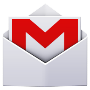 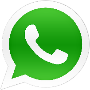 Juan Carlos Ramos Torres
Ingeniero Civil
Calcula estructura, Estudio de suelo levantamiento topográfico, Informe de vulnerabilidad sísmica.
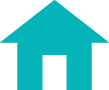 Calle Luis Valcarcell A-11
ingenierocivil@gmail.com
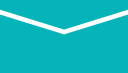 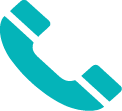 (+51)952866806
Juan Carlos Ramos Torres
Ingeniero Civil
Calcula estructura, Estudio de suelo levantamiento topográfico, Informe de vulnerabilidad sísmica.
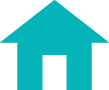 Calle Luis Valcarcell A-11
ingenierocivil@gmail.com
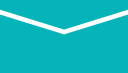 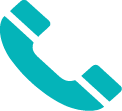 (+51)952866806
Juan Carlos Ramos Torres
Ingeniero Civil
Calcula estructura, Estudio de suelo levantamiento topográfico, Informe de vulnerabilidad sísmica.
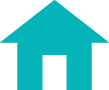 Calle Luis Valcarcell A-11
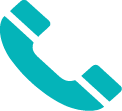 (+51)952866806
ingenierocivil@gmail.com
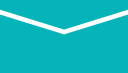 Juan Carlos Ramos Torres
Ingeniero Civil
Calcula estructura, Estudio de suelo levantamiento topográfico, Informe de vulnerabilidad sísmica.
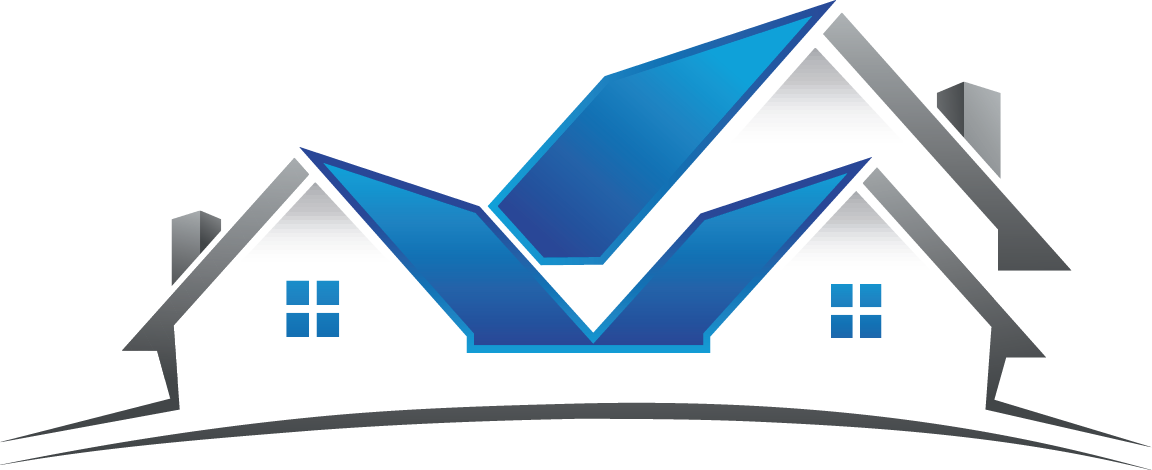 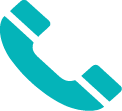 (+51)952866806
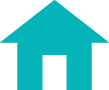 Calle Luis Valcarcell A-11
ingenierocivil@gmail.com
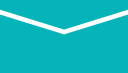